LE STOP CONNECTEPar SNCF & ECOLUTIS
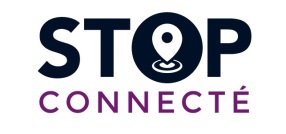 UNE VRAIE  PROBLEMATIQUE
?
Comment améliorer la mobilité dans des zones géographiques diffuses tout en diminuant les coûts alloués au transport ?
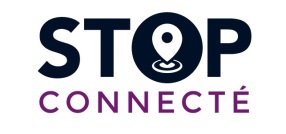 NOTRE CONCEPT
L’autostop participatif se situe entre le covoiturage, le transports collectifs et  l’autostop dit « traditionnel » . Le principe général reste le même que ces derniers : effectuer un trajet en commun, avec un conducteur non professionnel dans son véhicule personnel.  Il ne nécessite pas d’inscription préalable sur une plateforme.
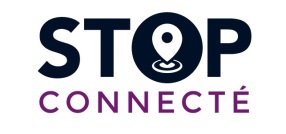 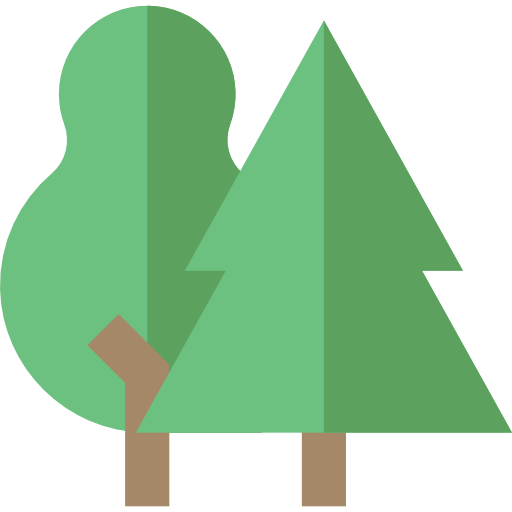 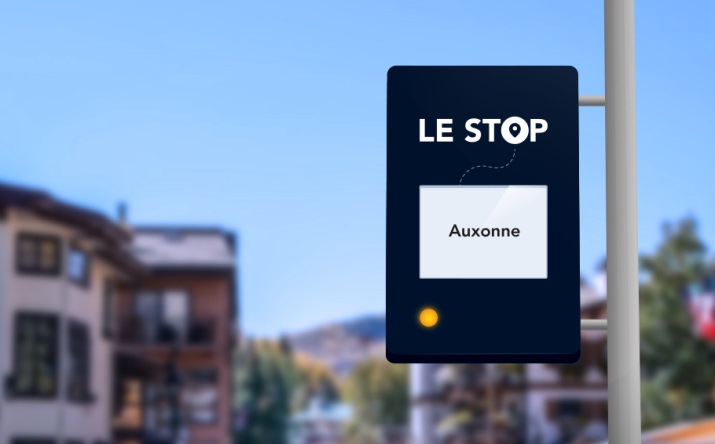 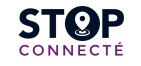 LE FONCTIONNEMENT
ST POL GARE
Je me rends à un point d’arrêt STOP CONNECTE
1
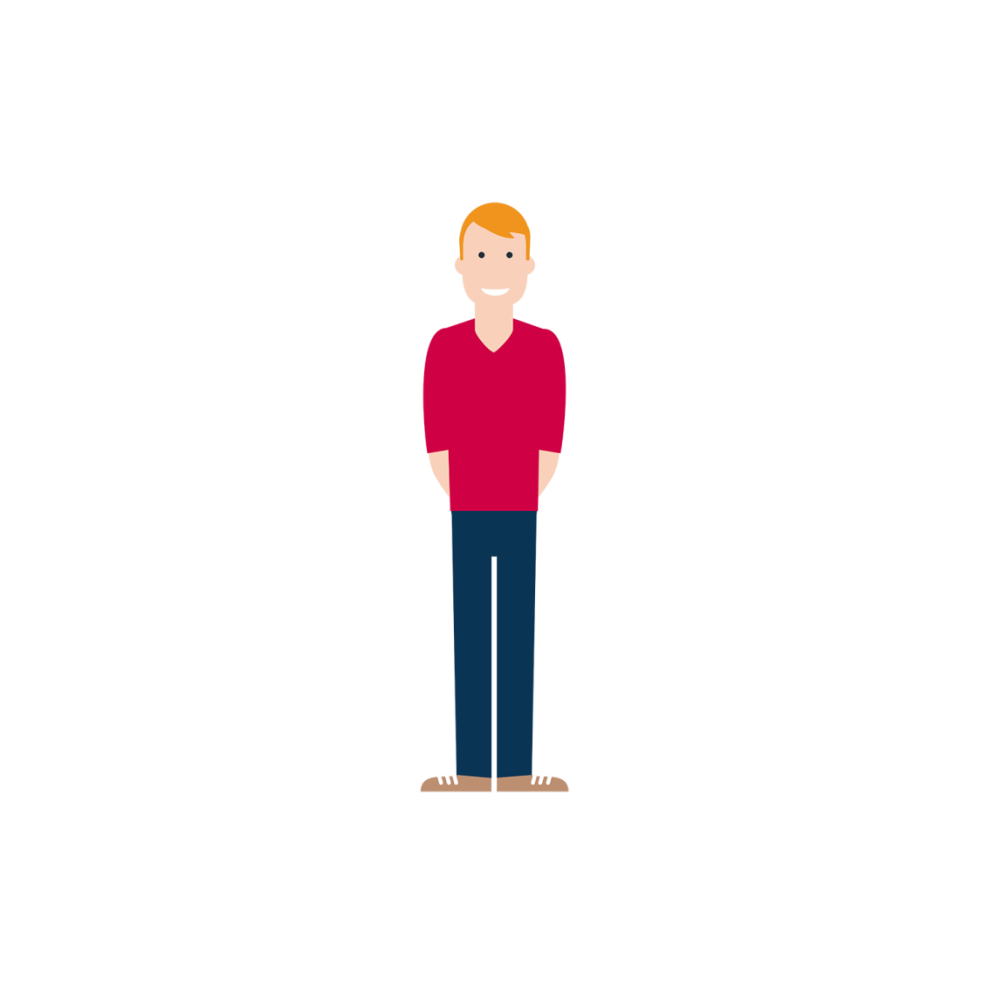 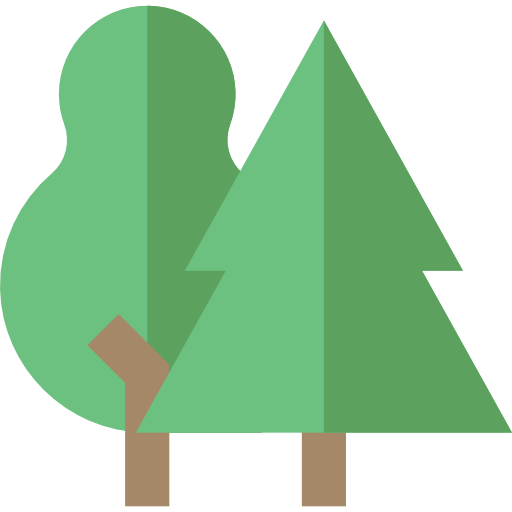 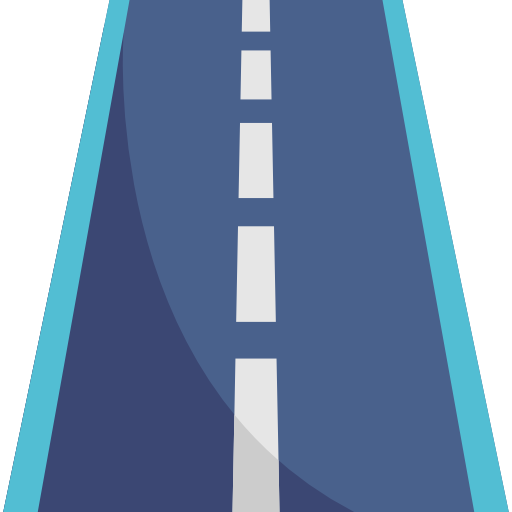 J’envoie un SMS indiquant ma destination pour afficher ma présence et ma destination directement sur le poteau d’arrêt
2
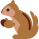 J’attends le passage d’un automobiliste
3
ST POL GARE
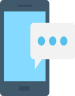 LE FONCTIONNEMENT
J’envoie un SMS pour confirmer la prise en charge et j’inscris le numéro d’immatriculation de l’automobiliste, le montant du trajet est automatiquement transféré à la plateforme.
4
AUTOSTOP
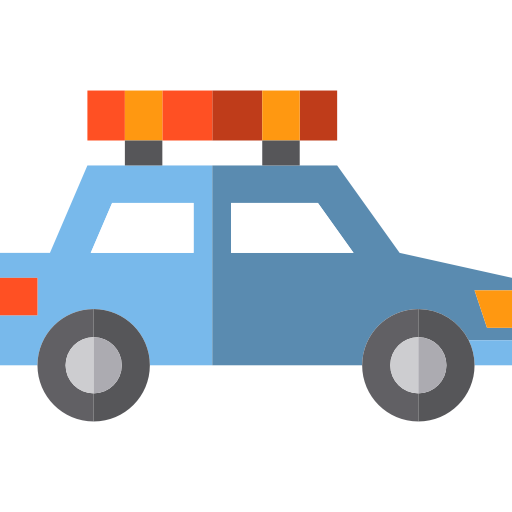 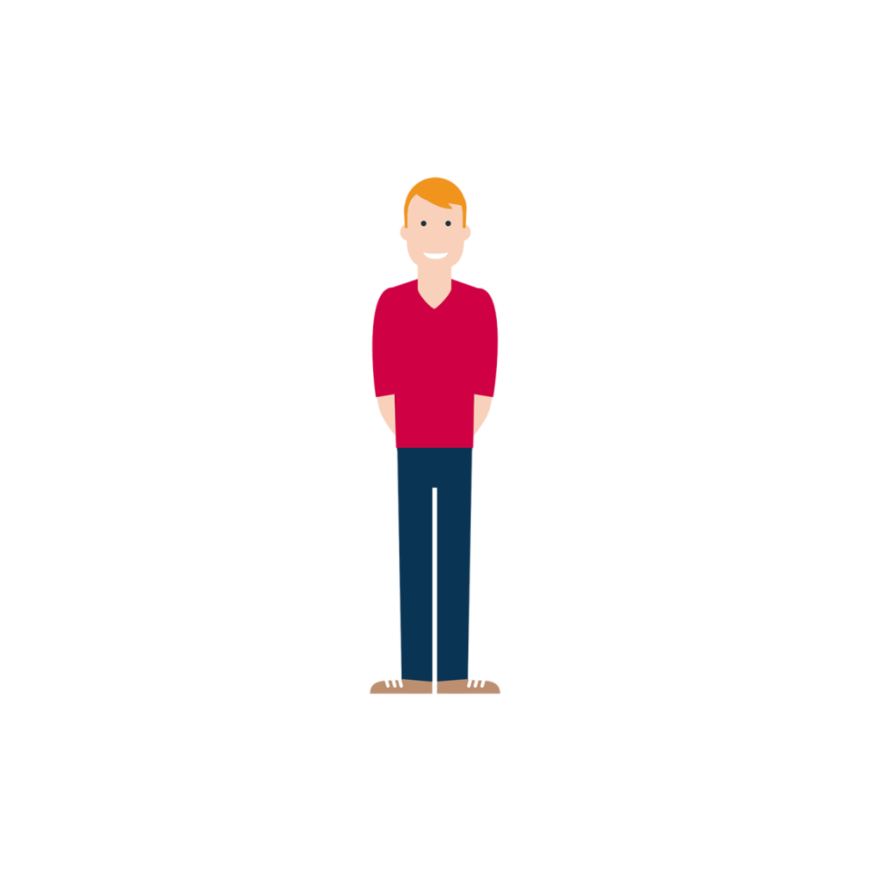 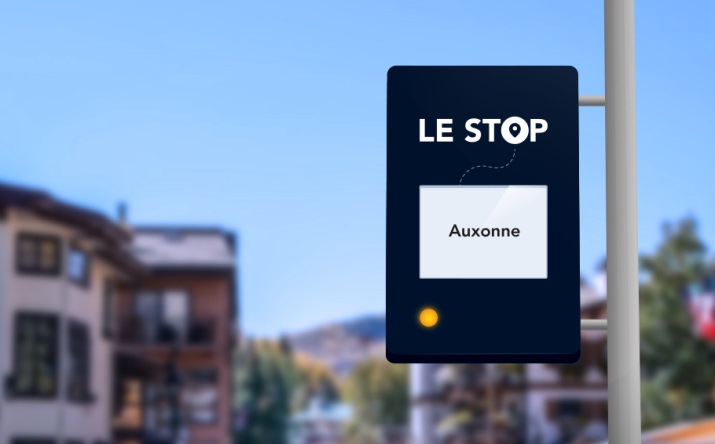 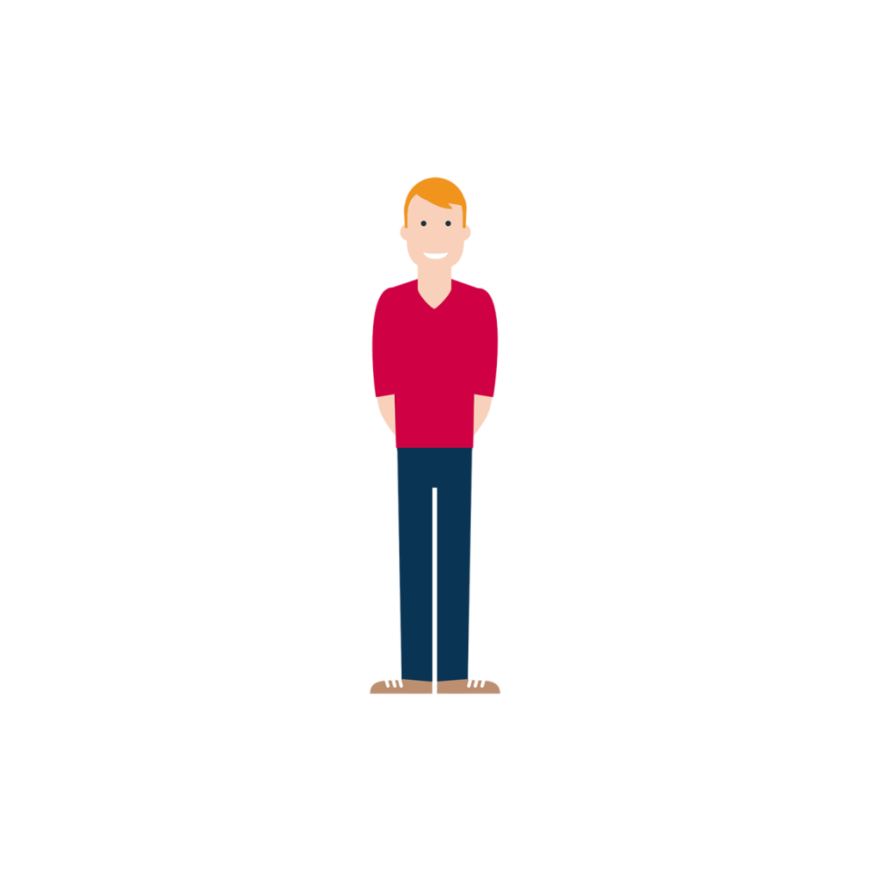 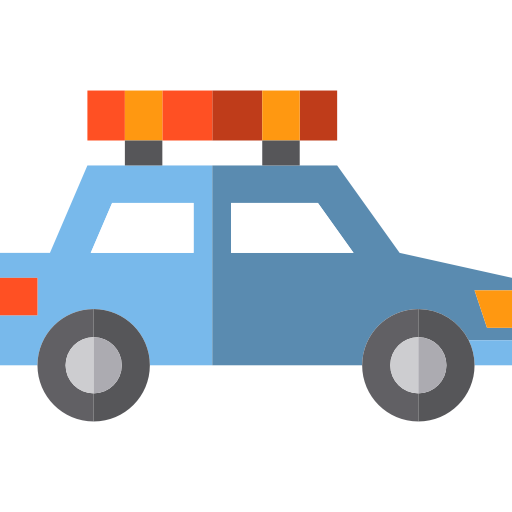 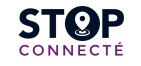 ST POL GARE
Je dépose le piéton à un endroit sécurisé
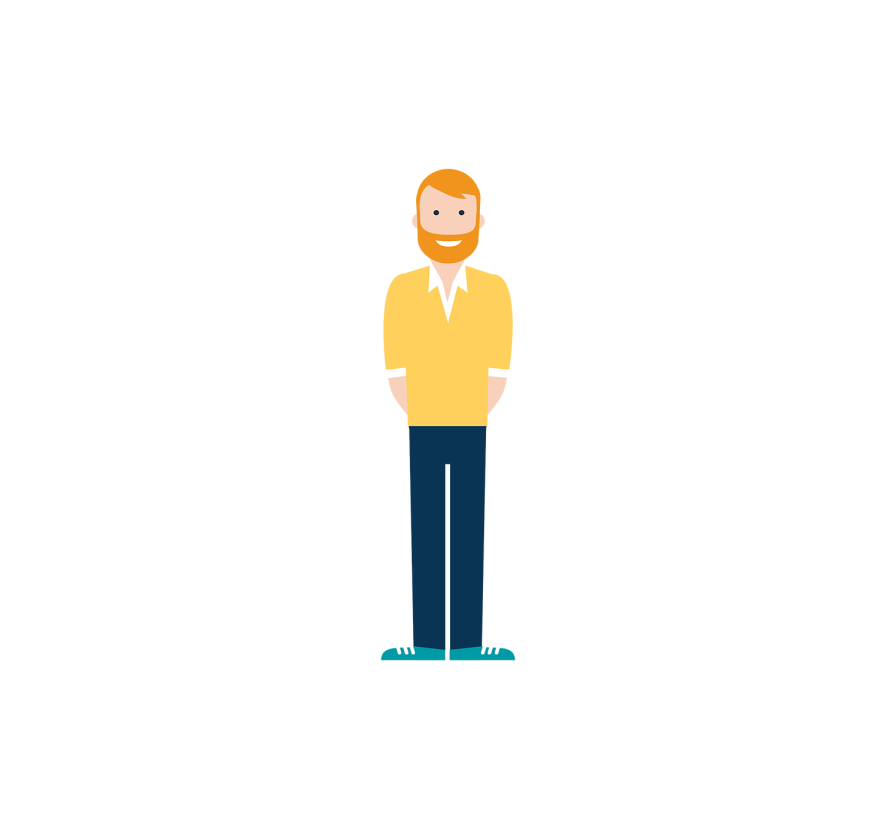 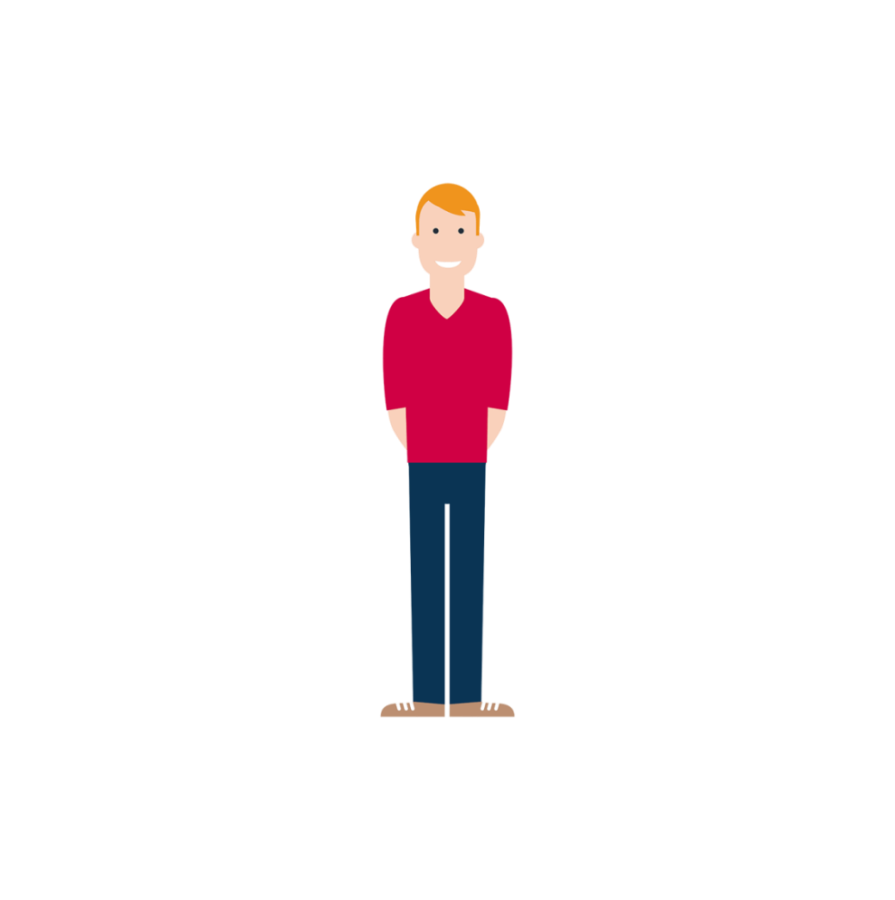 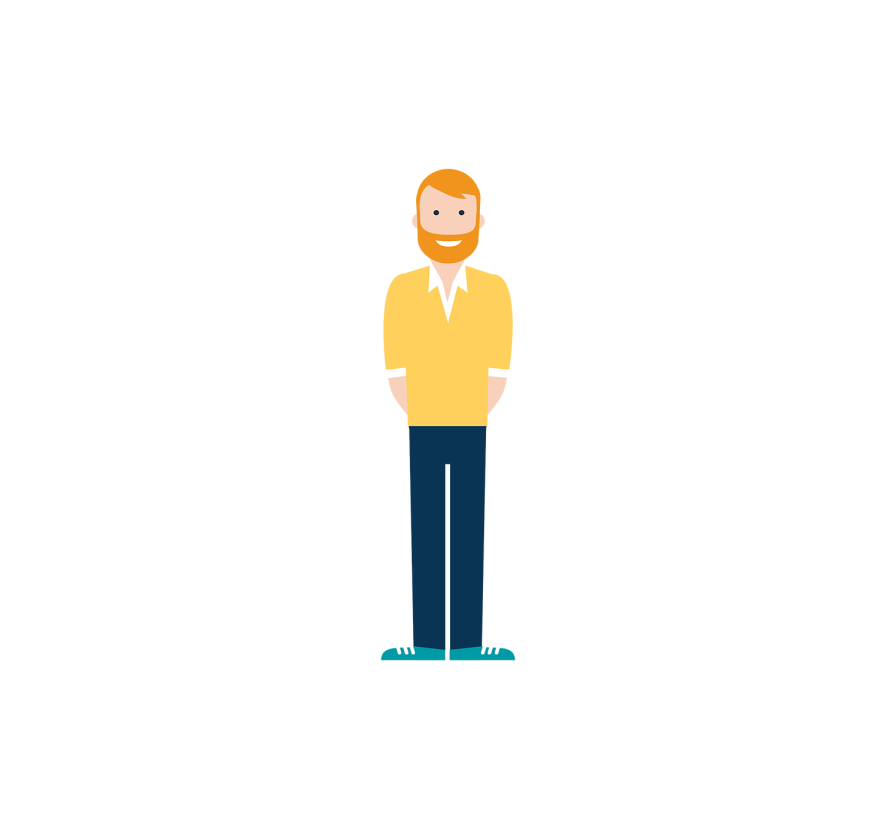 Confirmation ; AA-1236AA
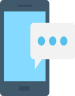 ST POL SUR TERNOISE
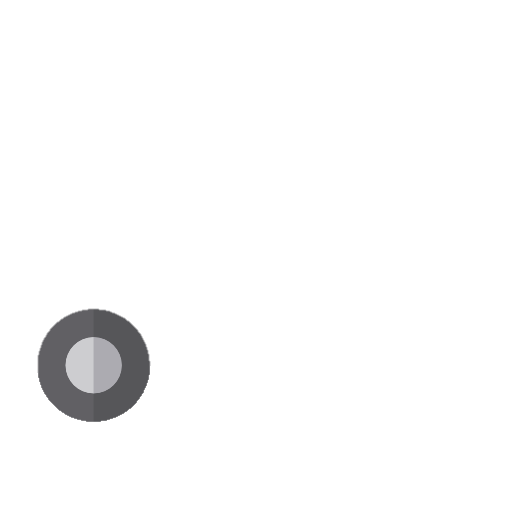 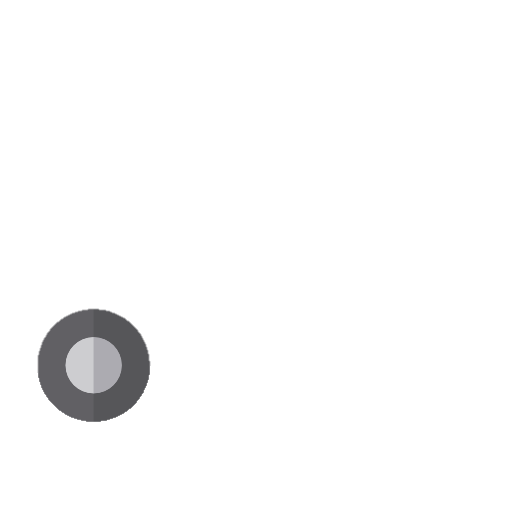 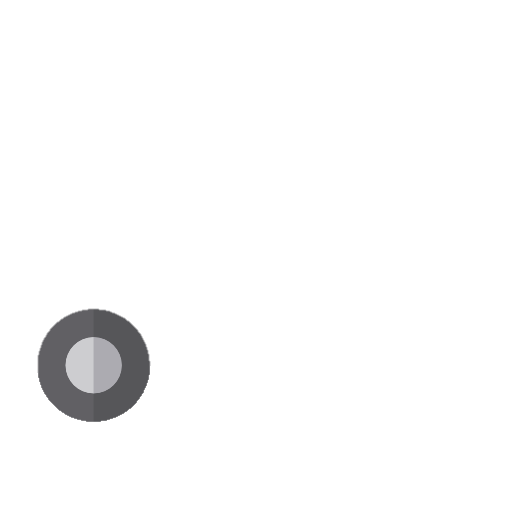 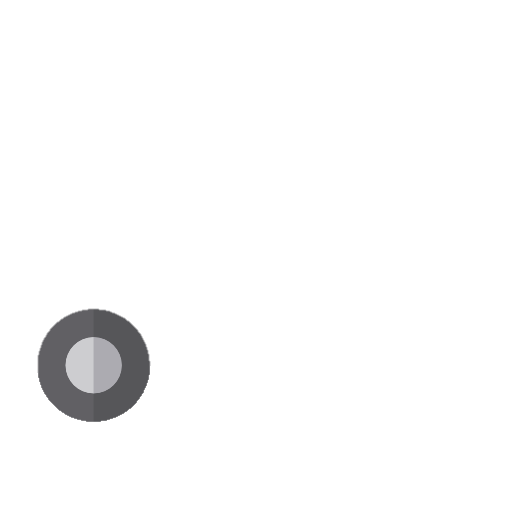 LE FONCTIONNEMENT
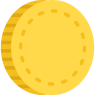 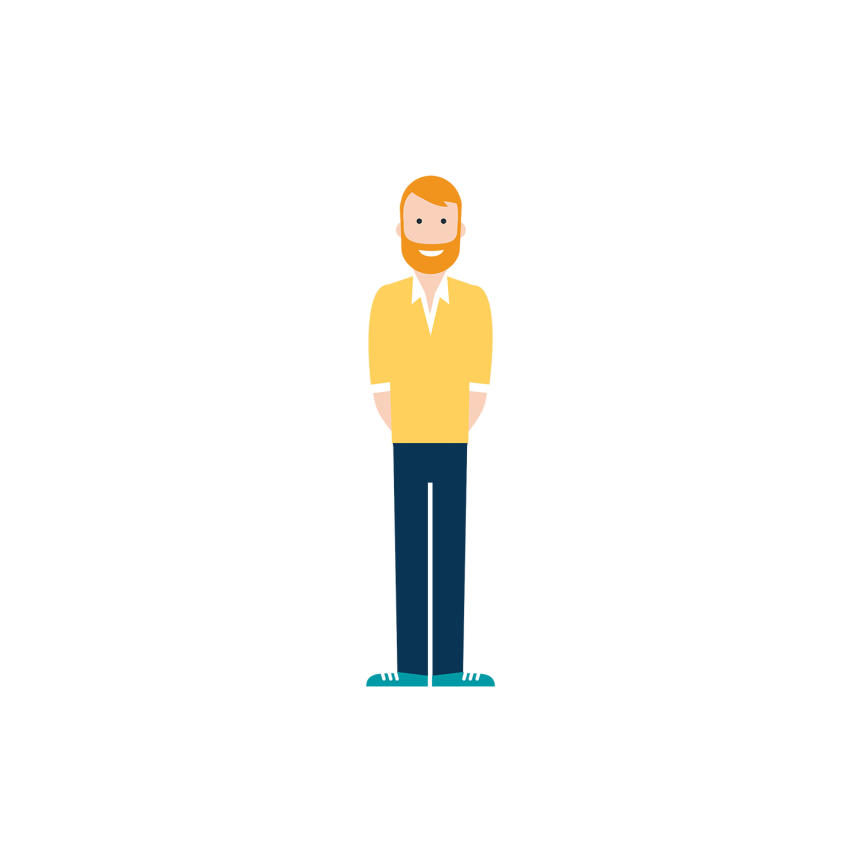 Le chauffeur

Pour percevoir sa rétribution, une fois le «service» effectué, le conducteur doit s’inscrire sur le site « stop-connecte.fr » y saisir son immatriculation et ses coordonnées bancaires pour être reconnu par le service.
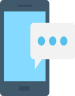 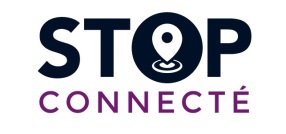 6
L’EQUIPEMENT
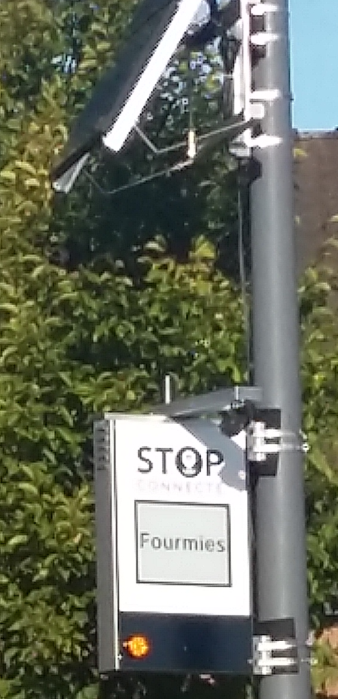 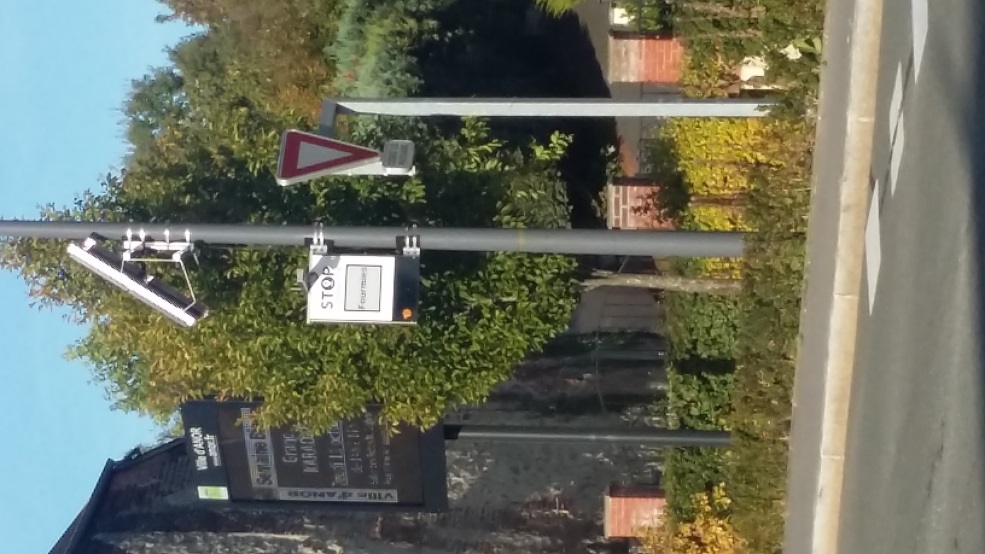 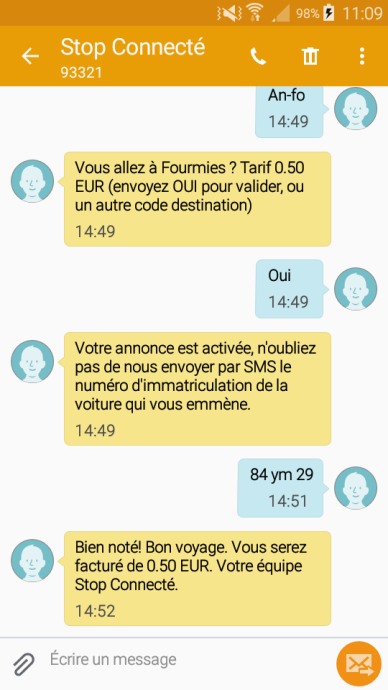 EN BREF, STOP CONNECTE, UNE SOLUTION :
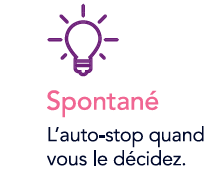 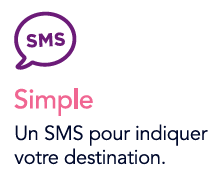 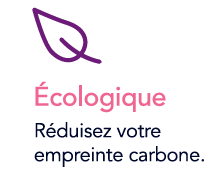 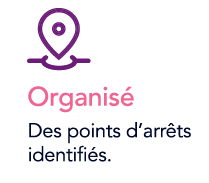 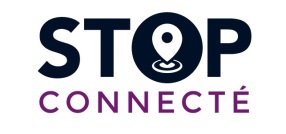